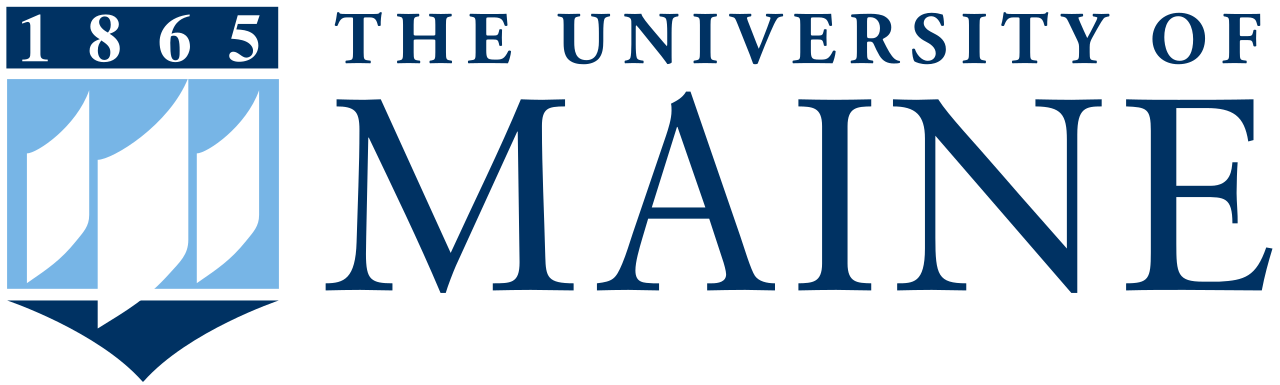 Title
Author, Academic Department Name, University Name      Advisors:
Subheader 1

Body text here. Insert body text here. Body text here. Insert body text here. Body text here. Insert body text here. Body text here. Insert body text here. Body text here. Insert body text here. Body text here. Insert body text here. Body text here. Insert body text here. Body text here. Insert body text here. Body text here. Insert body text here.  

Body text here. Insert body text here. Body text here. Insert body text here. Body text here. Insert body text here. Body text here. Insert body text here. Body text here. Insert body text here. Body text here. Insert body text here. Body text here. Insert body text here. Body text here. Insert body text here. Body text here. Insert body text here. Body text here. Insert body text here.
Caption text goes here. Caption courtesy of text.
Subheader 3

Body text here. Insert body text here. Body text here. Insert body text here. Body text here. Insert body text here. Body text here. Insert body text here. Body text here. Insert body text here. Body text here. Insert body text here. Body text here. Insert body text here. Body text here. Insert body text here. Body text here. Insert body text here. Body text here. Insert body text here. Body text here. Insert body text here. Body text here. Insert body text here. Body text here. Insert body text here. Body text here. Insert body text here. Body text here. Insert body text here. Body text here. Insert body text here.  

Body text here. Insert body text here. Body text here. Insert body text here. Body text here. Insert body text here. Body text here. Insert body text here.
Caption text goes here. Caption courtesy of text.
Subheader 2

Body text here. Insert body text here. Body text here. Insert body text here. Body text here. Insert body text here. Body text here. Insert body text here. Body text here. Insert body text here. Body text here. Insert body text here. Body text here. Insert body text here. Body text here. Insert body text here.  

Body text here. Insert body text here. Body text here. Insert body text here. Body text here. Insert body text here. Body text here. Insert body text here. Body text here. Insert body text here. Body text here. Insert body text here. Body text here. Insert body text here. Body text here. Insert body text here.
Acknowledgements: Funding for this research is provided by the Transportation Infrastructure Durability Center at the University of Maine under grant 69A3551847101 from the U.S. Department of Transportation’s University Transportation Centers Program. [list any other acknowledgements here.]
Caption text goes here. Caption courtesy of text.
Associated Logos and Contacts
Go Here (Sponsors, Partners, etc.)
August 2023 – www.tidc-utc.org